A1類別(智能障礙)
鑑定安置組 陳立珣
1.鑑定安置流程和定義
2.相關心評工具使用
3.鑑定安置報告撰寫 注意事項
4.鑑定安置會議報告
5.優良個案報告參考(還未完成)
智能障礙 流程表
基隆市智能障礙學生鑑定安置流程
身心障礙及資賦優異學生鑑定辦法
本法第三條第一款所稱智能障礙，指個人之智能發展較同年齡者明顯遲緩，且在學習及生活適應能力表現上有顯著困難者。前項所定智能障礙，其鑑定基準依下列各款規定：心智功能明顯低下或個別智力測驗結果未達平均數負二個標準差。學生在生活自理、動作與行動能力、語言與溝通、社會人際與情緒行為等任一向度及學科（領域）學習之表現較同年齡者有顯著困難情形。
智能障礙 補充說明
具下列文件之一，經觀察確認文件所載與學生實際表現無明顯不同，研判為智能障礙： 
(一)檢附有效期限內之智能障礙身心障礙手冊（證明）。
(二)身心障礙鑑定或教學醫院等級醫院專科醫師開具的半年內醫療診斷證明書或有效期限內兒童發展聯合評估中心之評估報告記載為智能障礙。
(三)已領有前項身心障礙手冊（證明）或醫院心理衡鑑結果為智能障礙，仍須檢附社會適應相關量表評估資料。
二、注意事項： 
(一)無第一項證明，學生相關表現具智能障礙特質，需檢附相關需求評估資料（智能評估、社會適應評量及學業表現資料）研判之。
(二)由合格心評人員施測魏氏兒童智力量表第四版：
語文理解、知覺推理二項因數指數無顯著差異（即差距未超過20），可以全量表為代表分數時，並參考全量表分數±95%信賴區間。
(三)運用適應行為量表或檢核表，低於所選量表或檢核表所定之切截分數。
(四)學業表現資料之認定如下：
新個案：檢附足以證明學科（領域）學習顯著困難相關資料及基本學習能力測驗。
重新鑑定時，原安置於不分類資源班或不分類巡迴輔導班學生:檢附足以證明學科（領域）學習顯著困難相關資料（請註明哪些是普通班成績、哪些是資源班或巡迴輔導班成績）及基本學習能力測驗。
重新鑑定時，原安置於集中式特殊教育班學生：檢附個別化教育計畫IEP。
心評工具介紹-修訂中華適應行為量表<中小學版>
此量表是用來評量並描述四至十八足歲兒童生活與適應行為發展狀況，評量結果可以評估兒童及青少年的生活與適應行為發展程度，並提供家長及教師教學及輔導之用。
修訂文蘭適應行為量表（VABS）
1.可診斷、評量智能不足學生之適應行為，作為教育安置之重要參考。並提供個別間及個別內在差異之比較，協助有關人員了解學生在同齡團體上之相對地位及內在差異情形。更可配合其他領域的評量，如智力測驗、成就測驗、語言發展評量等，做一廣泛而周延的教育計畫擬定之參考。 
2.總量表之標準分數代表兒童在個人及社會能力上的整體綜合評估，包含了四個不同向度的適應功能，內容如下：(1).溝通領域：包括接受性語言、表達性語言與書寫能力。(2).日常生活技巧領域：個人的生活技巧、家庭的生活技巧、社區的生活技巧。(3).社會化領域：人際關係、遊戲和休閒、應付進退技巧。(4).動作技巧領域：粗大動作、精細動作。
社會適應表現檢核表
1.主要是評量學生在日常生活中所需之各項能力表現，作為各階段智能障礙學生的鑑定與安置之依據。多重障礙者亦可採用本檢核表，作為其鑑定、安置與個別化教育計畫之參考。除了智能障礙者的鑑定之外，其他如嚴重情緒障礙、自閉症、發展遲緩者，亦可以此為重要之參考依據。
2.包含五個不同向度的適應領域：(1).生活自理領域：包括飲食、如廁、穿著、衛生與儀容四種生活自理基本能力。(2).動作與行動能力領域：包括粗大肌肉動作能力與小肌肉動作能力及其綜合表現。(3).語言與溝通領域：包括聽覺理解、動作表達、口語表達以及符號與文字表達。(4).社會人際與情緒行為領域：包括人際、參與團體活動、運用社區設施及情緒反應與穩定性。(5).學科學習領域：包括閱讀、書寫、數學等基本學科能力表現與生活常識。
ADHD 學生適應評量表
以一般普通班中下程度學生到啟智班較高功能的學生之間為範圍編製適應功能評量工具。
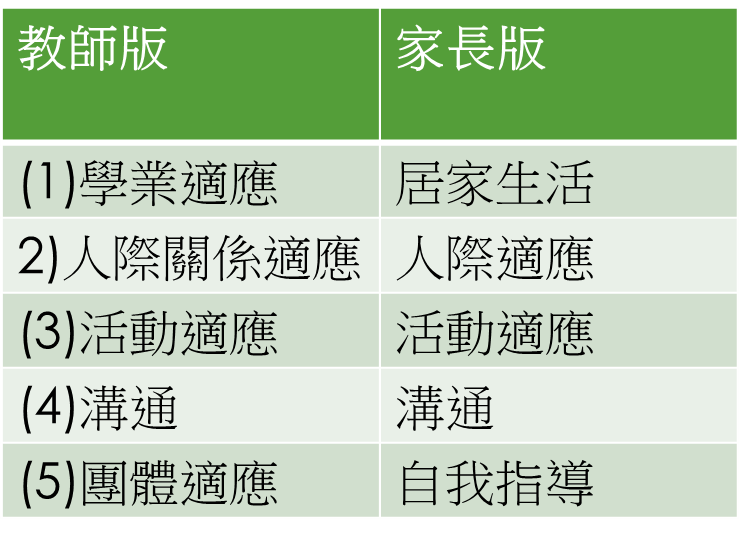 智能障礙-鑑定安置報告撰寫 注意事項
智能障礙-鑑定安置會議報告